ACTIVATION PHASE
Rally Battered Units (Rally/Courage Test)
Check for Wild Charge
Activate Units:Declare Action, Roll 2D6Equal or Exceed for SuccessFailure Ends Your Turn
MOVING
Roll 2D6 for activation. Failure ends your turn.
Move one figure desired distance.
Rough terrain at ½ speed (Except: Fleet of Foot)
Stop at obstacle. May move freely next turn (requires a new activation).
Move remainder of unit to within 3” of first figure moved. If necessary, measure separately if only part of unit moves in rough terrain.
Units must remain 3” away from all others unless attacking.
ATTACKING
Roll 2D6 for activation. Failure ends your turn.
Move unit in to contact with enemy. Check for possible Counter Charge or Evade
Each side rolls 12 (full strength) or 6 (half strength) dice.
Count number of dice > Attack Value = # of Hits
Divide Hits by target’s Armor. Drop fractions, lose that many SPs.
Fights in rough terrain use Attack of 5+, Armor 2 (Except Rangers)
Add one to target armor if in cover.
Units with losses take Courage Tests
If neither retreats, unit that took most losses does so. If tied, attacker retreats ½ move.
RALLY TEST
Courage Test. If roll => Courage, remove Battered marker. Unit may not perform another action.
If modified roll < Courage, Battered, Lose 1 SP, Retreat ½ Move
Subtract one from dice for each casualty; add one if leader within 12”
Failure does not end your turn.
AT THE DOUBLE (House Rule)
Activate as a Move.
Unit may move double speed.
Unit’s armor is lowered by one until it is next activated. Mark with a dust cloud.
WILD CHARGE
Unit has enemy within 1 move?
Roll 2D6. If result is 7+ unit MUST engaged enemy unit just as normal Attack.
Failure does not end your turn.
COURAGE TESTS
Test for: Losses, Leader Killed, Lost half of points, last unit, rally.
Roll 2D6. Subtract total cumulative losses.
Add +1 if leader within 12”
Subtract 1 if army  below 50% points
If modified roll > Courage, no effect.
If modified roll <1, unit removed
Otherwise, mark as battered, retreat ½ move. If already  battered lose one figure as well (does not trigger test).
SHOOTING
Roll 2D6 for activation. Failure ends your turn.
Measure range to target.
Roll 12 (full strength) or 6 (half strength) dice.
Subtract one from each die if range over 12”
Count number of dice > Shoot Value = # of Hits
Divide Hits by target’s Armor. Drop fractions, lose that many SPs.
Add one to target armor if in cover.
LINE OF SIGHT
Unlimited distance
Blocked by friendly  and enemy units.
May see through 3” of smoke/woods etc.
Only need LOS between single figures
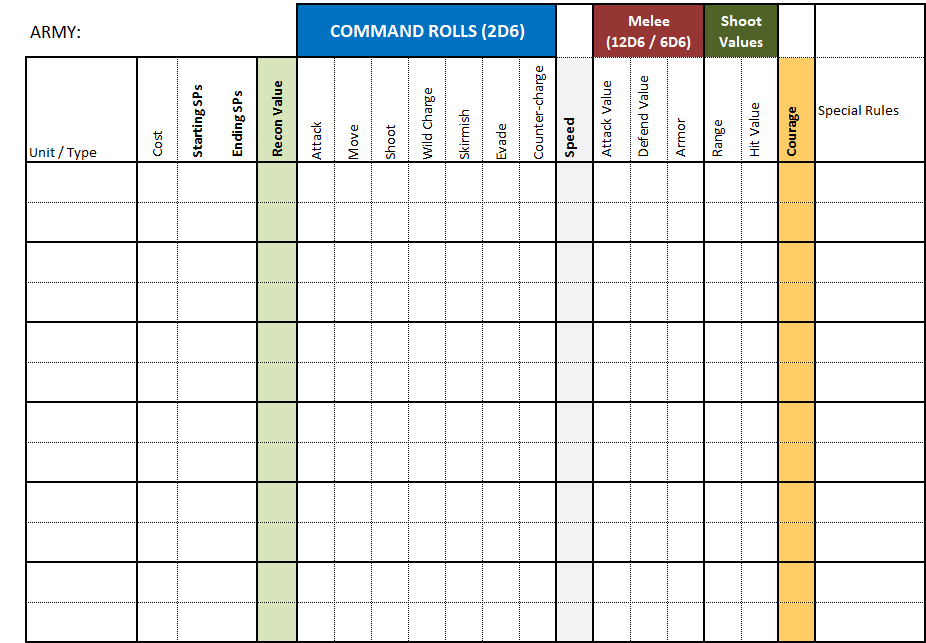 SPECIAL RULES
CC: On 7+ Unit may Counter Charge when attacked; Use Attack Value
EV: On 7+ Unit Evades – ½ Move + Shoot, Else Armor Value Drops to 1FF: Unit is Fleet of Foot, moves full speed in rough terrain
HT: Unit is Hard to Target, Armor of 2 vs missiles, no long rangeRG: Rangers use normal fight values in roughSK: On 7+ Unit may Skirmish, and move half + shoot at -1
WC: If enemy in range unit will attack with a Wild Charge
WS: Can form Wall of Spears during movement. Adds 1 to armor.